Soil-Biodegradable Plastic Mulch Professional Training
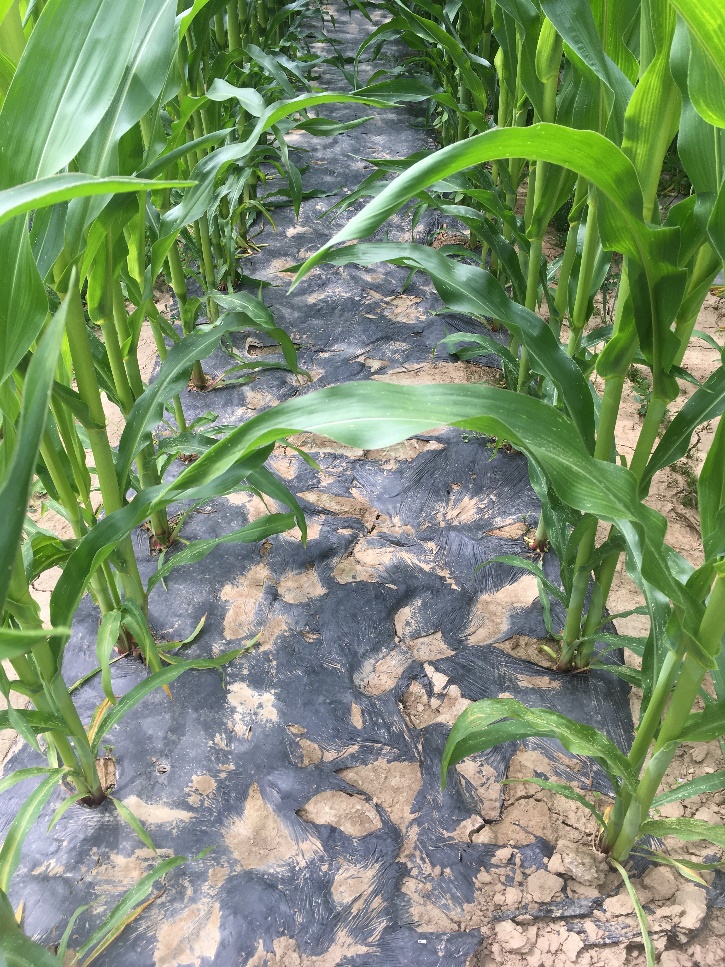 Deterioration, Degradation and Tillage of Soil-Biodegradable Mulch
Lisa DeVetter, Hang Liu and Carol Miles, Washington State University
Shuresh Ghimire, University of Connecticut
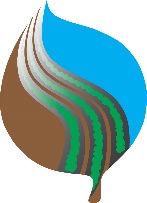 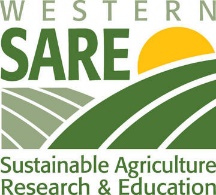 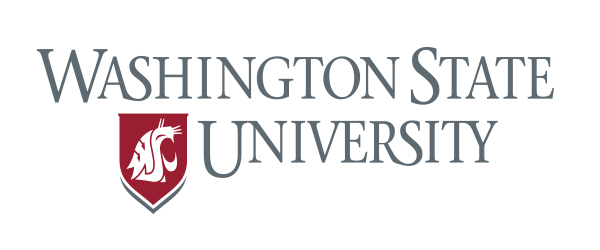 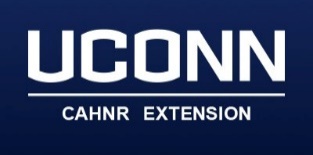 biodegradablemulch.org
https://smallfruits.wsu.edu
[Speaker Notes: This presentation provides information on the surface deterioration and degradation of BDMs in the field, the impact of environmental conditions, and disposal options.]
Deterioration vs Degradation
Deterioration – loss of physical or mechanical strength, observed through physical testing, microscopic imaging, or macroscopic observation (e.g., rips, tears, and holes)
Degradation – measurable conversion or mineralization of C to CO2 resulting in a change in the chemical structure, physical properties or appearance
ASTM defines biodegradable plastics as plastics that degrade as a result from the action of naturally occurring microorganisms such as bacteria, fungi and algae
PE is not biodegradable – polymers have chemical bonds that microbes do not have the metabolic pathways to break apart
Biodegradable plastics use natural or synthetic polymers that have similar bonds that can be broken apart by microbes
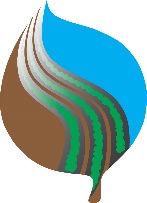 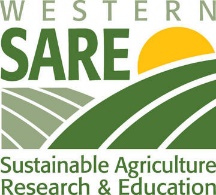 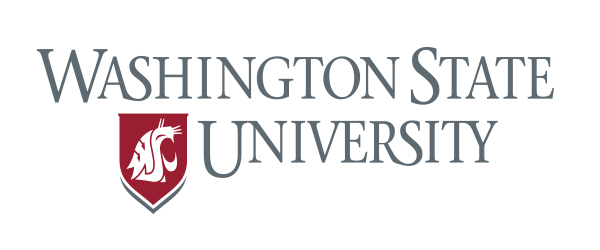 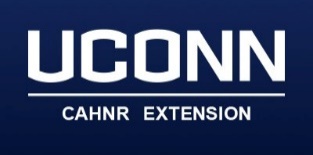 biodegradablemulch.org
https://smallfruits.wsu.edu
[Speaker Notes: Deterioration is loss of physical or mechanical strength, observed through physical testing, microscopic imaging, or macroscopic observation (e.g. rips, tears, and holes). Degradation is the conversion or mineralization of carbon (C) to carbon dioxide (CO2) resulting in changes in the chemical structure, physical properties or appearance. ASTM defines biodegradable plastics as plastics that degrade from the action of naturally resulting organisms such as bacteria, fungi and algae. Polyethylene mulch (PE) is not biodegradable as polymers have chemical bonds that microbes do not have the metabolic pathways to break apart. Biodegradable plastics use natural or synthetic polymers that have similar bonds, but can be broken apart by microbes.]
Biodegradation of BDM
Biodegradation of BDM is affected by both material properties and the degradation environment 
Material properties: physical/chemical attributes and degradation mechanism
Moisture absorbency
Glass transition temperature
Degradation environment
Temperature
Moisture
Microorganisms present
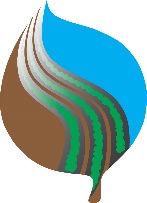 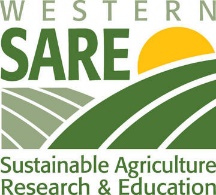 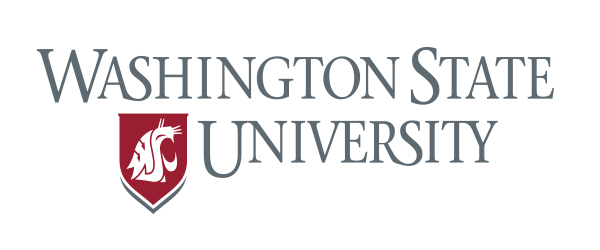 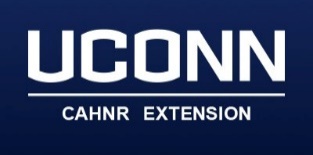 biodegradablemulch.org
https://smallfruits.wsu.edu
[Speaker Notes: The degradation of BDMs are largely affected by both mulch material properties and the degradation environment. The physical and chemical properties of mulch material and its degradation mechanism are important considerations for soil degradation. For example, materials that absorb moisture and have a glass transition temperature (Tg) at or lower than ambient temperature can degrade faster. Glass transition temperature is the point when materials transition from a glassy state (rigid) to a rubbery state (flexible). Above the glass transition temperature, materials are more flexible for moisture and microorganisms to access. Soil conditions, including soil temperature, moisture, and microorganisms present in soil, are environmental factors that influence the degradation rate.]
Biopolymers for BDM
Polylactic acid (PLA)
Produced from lactic acid fermented from renewable resources, such as corn, by microoganisms
Glass transition temperature is ~ 60 °C (~ 140 °F); Degrades slowly under ambient conditions
Compost temperature: ~ 60 °C (~ 140 °F)
Polyhydroxyalkanoates (PHA)
A natural polymer fermented from renewable resources, such as sugar, by microorganisms
Glass transition temperature is ~ 5 °C (~ 41 °F); Degrades in ambient conditions.
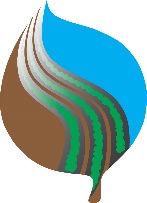 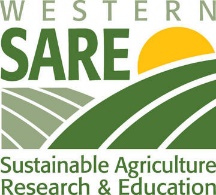 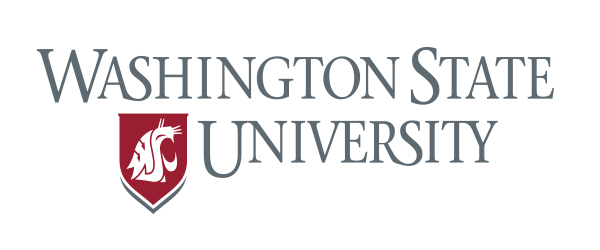 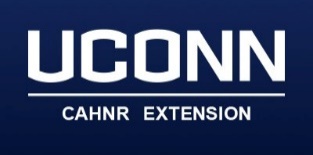 biodegradablemulch.org
https://smallfruits.wsu.edu
[Speaker Notes: Polylactic acid (PLA) and polyhydroxyalkanoate (PHA) are the two most commonly used biopolymers to produce BDM. PLA is a synthetic polymer produced from lactic acid that is fermented by microorganisms and made from biobased materials, such as corn and sugar beet pulp. PLA has a relatively high glass transition temperature of approximately 60°C (140°F). The high glass transition temperature of PLA along with its hydrophobic nature account for its slow degradation rate under ambient conditions. Industrial compost temperature is set at around 60°C (140°F) for expedited degradation. PHA is extracted and purified from a natural polymer fermented by microorganisms from renewable resources, such as sugar and vegetable oil. The glass transition temperature of PHA is approximately 5°C (41 °F) and PHA readily degrades in ambient conditions. The cost of PHA is, however, higher than PLA.]
Monitoring BDM Properties
Measuring BDM properties (physical and chemical) is useful to monitor deterioration and degradation throughout its life cycle:
Storage to ensure structural integrity 
In the field to assess functionality 
After use to assess degradation in soil or composting

Physicochemical analyses to evaluate degradation and deterioration 
Physical/Mechanical
Tensile strength, elongation at break, weight loss, thickness 
Chemical
Fourier transform infrared (FTIR) spectrometry, molecular weight analysis, thermal properties, nuclear magnetic resonance (NMR), ash content (elemental or thermogravimetric analysis), radiocarbon analysis
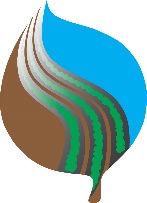 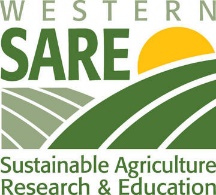 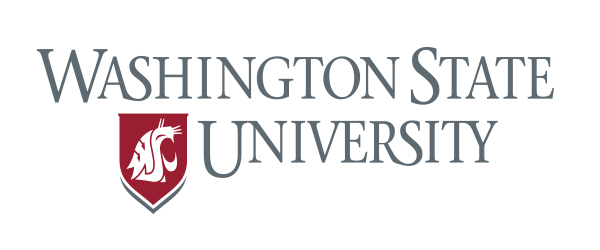 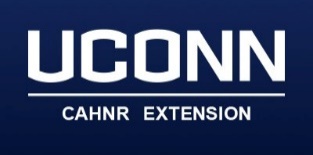 biodegradablemulch.org
https://smallfruits.wsu.edu
[Speaker Notes: Monitor the deterioration and degradation throughout the life cycle of the material by measuring BDM properties (physical and chemical). Monitoring is done in storage to ensure structural integrity, in the field to assess functionality, and after use to assess the degradation in soil or composting. Physicochemical analyses can be physical/mechanical (tensile strength, elongation at break, weight loss, thickness) or chemical. Chemical analysis methods include Fourier transform infrared (FTIR) spectrometry, molecular weight analysis, thermal properties, nuclear magnetic resonance (NMR), ash content (determined by elemental or thermogravimetric analysis), and radiocarbon analysis.]
Visual Deterioration Assessment
Visual assessment of deterioration:
Decrease of area - percent soil exposure (PSE)
Photography 
Colorimetry 
Macroscopic
Scanning electron and laser confocal microscopies
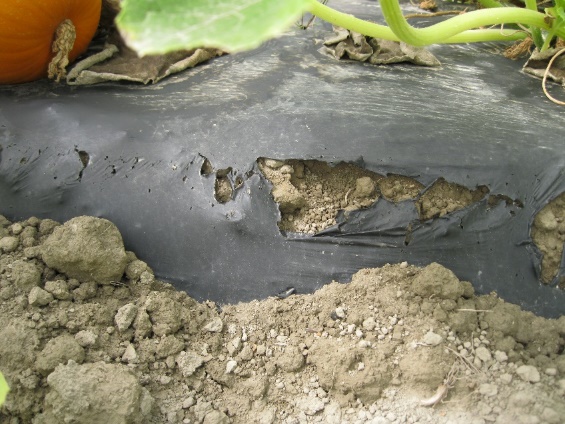 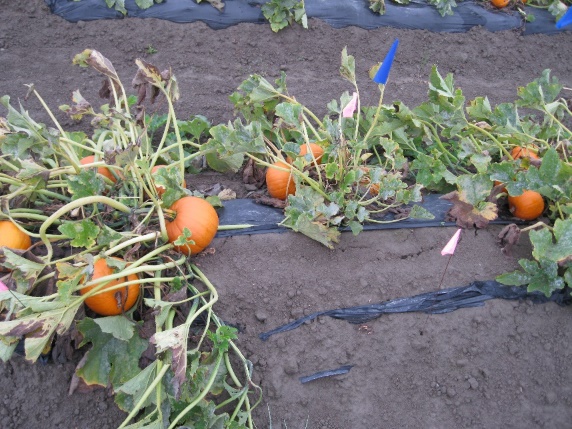 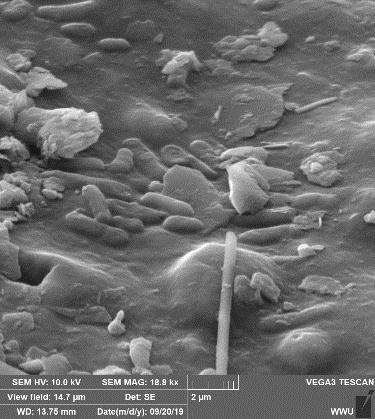 BDM – percent soil exposure due to rips, tears, holes
SEM
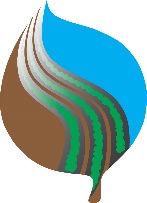 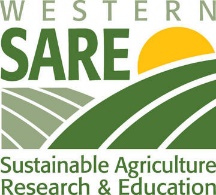 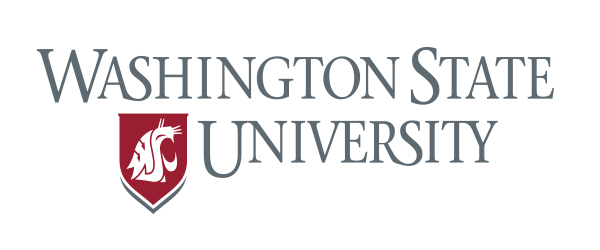 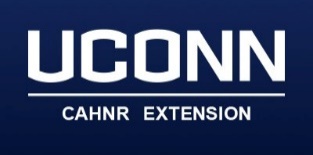 biodegradablemulch.org
https://smallfruits.wsu.edu
[Speaker Notes: Visual assessment of deterioration is measured as a decrease in mulch area—percent soil exposure (PSE), photography, colorimetry, macroscopic and microscopic examination, including scanning electron and laser confocal microscopy (Fig. 1).]
Percent Soil Exposure (PSE)
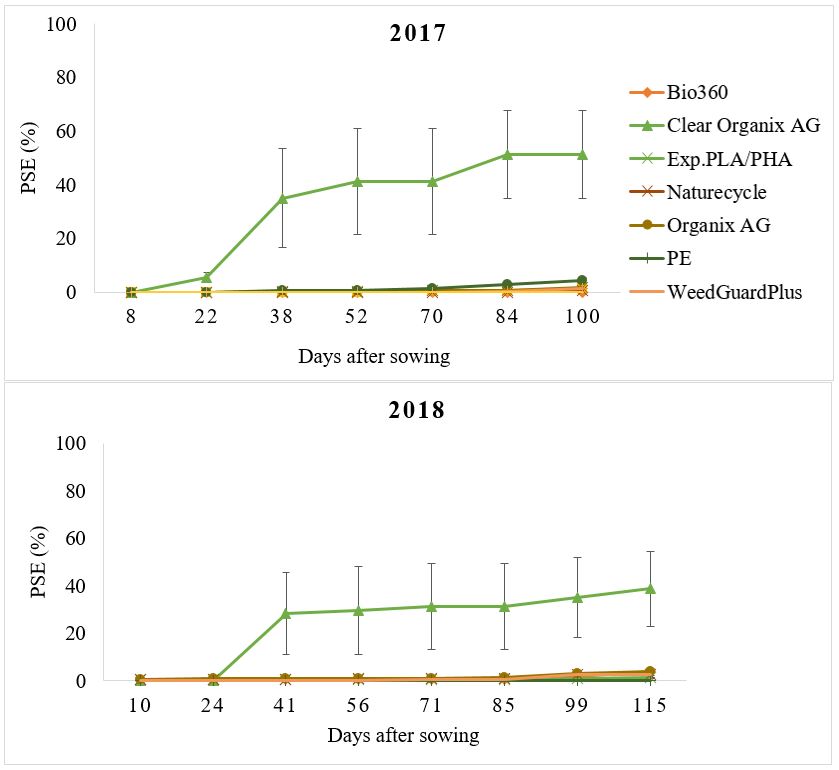 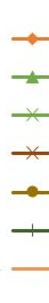 Bio360 – 18.0 μm
Clear Organix AG  – 12.7 μm (2017), 17.8 μm (2018)
Exp. PLA/PHA  – 25.0 μm
Naturecycle  – 25.4 μm
Organix AG  – 17.8 μm
Polyethylene  – 25.4 μm
WeedGuardPlus  – 240.0 μm
Growing season     = 16 wk
Ghimire et al., 2020a
PSE during sweet corn growing season in Mount Vernon, WA; 0 = completely intact, 100 = fully deteriorated, ratings in 1% increments up to 20%, and 5% increments thereafter; error bar is ± one standard error of the mean.
[Speaker Notes: The graph (Fig. 2) shows the PSE during the sweet corn growing season of about 16 weeks in Mount Vernon, WA in 2017 and 2018. Zero PSE denotes completely intact mulch while 100% PSE denotes completely deteriorated mulch. Ratings were in  1% increments up to 20% PSE, and in 5% increments thereafter. PSE was highest for Clear Organix AG mulch and  reached 51% and 39% by the end of the season in 2017 and 2018. Other black plastic BDMs and PE mulch had minimal (<5%) deterioration throughout the growing season in both years.]
Percent Soil Exposure (PSE) in Raspberry
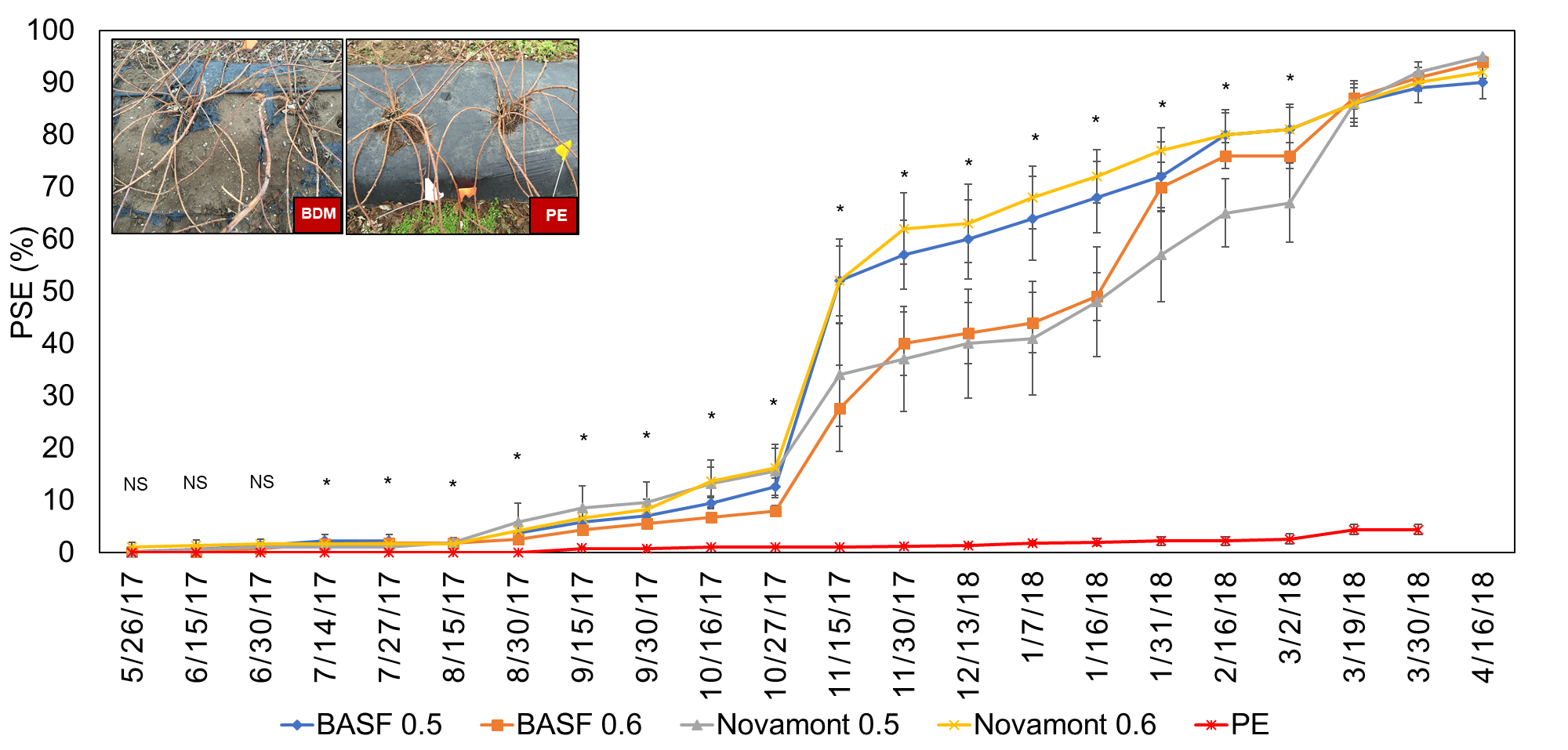 16 wk
NS: nonsignificant             * P ≤ 0.05
PSE of mulch (0.5 = 12.7 μm thickness, 0.6 = 15.2 μm thickness) in raspberry production in Lynden, WA; 0% = completely intact, 100% = fully deteriorated, ratings in 1% increments up to 20%, and 5% increments thereafter; error bar is ± one standard error of the mean.
Zhang et al., 2020
[Speaker Notes: This graph (Fig. 3) represents the PSE for a period of 1 year during raspberry production in Lynden, WA. All the black plastic BDMs reached about 90% PSE in one year while PE mulch remained almost completely intact. At 16 weeks after mulch application, all the BDMs had less than 10% PSE  which is similar to the sweet corn experiment (<5%). The black BDMs used in sweet corn production were thicker than the BDMs used in raspberry production.]
Degradation Process
Film      Fragment      Micro-particle      Nano-particle      CO2 + Biomass
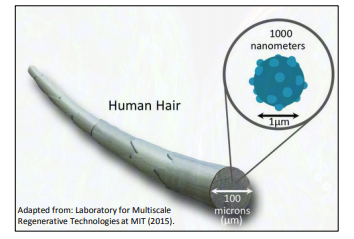 A human hair demonstrates the relative size of microns and nanometers
Hayes, 2019
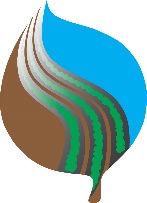 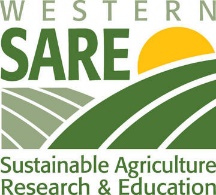 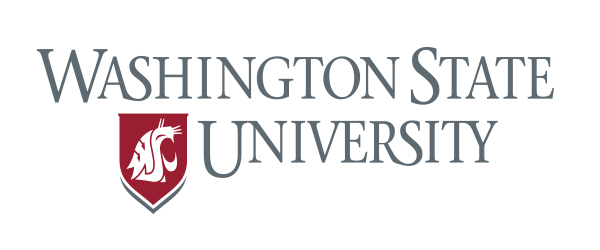 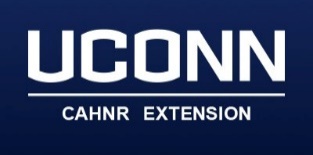 biodegradablemulch.org
https://smallfruits.wsu.edu
[Speaker Notes: The degradation process takes place sequentially from film to fragment to micro-particles to nano-particles to the final stage of CO2 + biomass in the soil. A human hair demonstrates the relative size of microns and nanometers (Fig. 4). On average, thickness of PE mulch and BDMs range between 12 to 37 microns which is approximately equal to 0.5 to 1 mil.]
Mulch recovery after incorporation
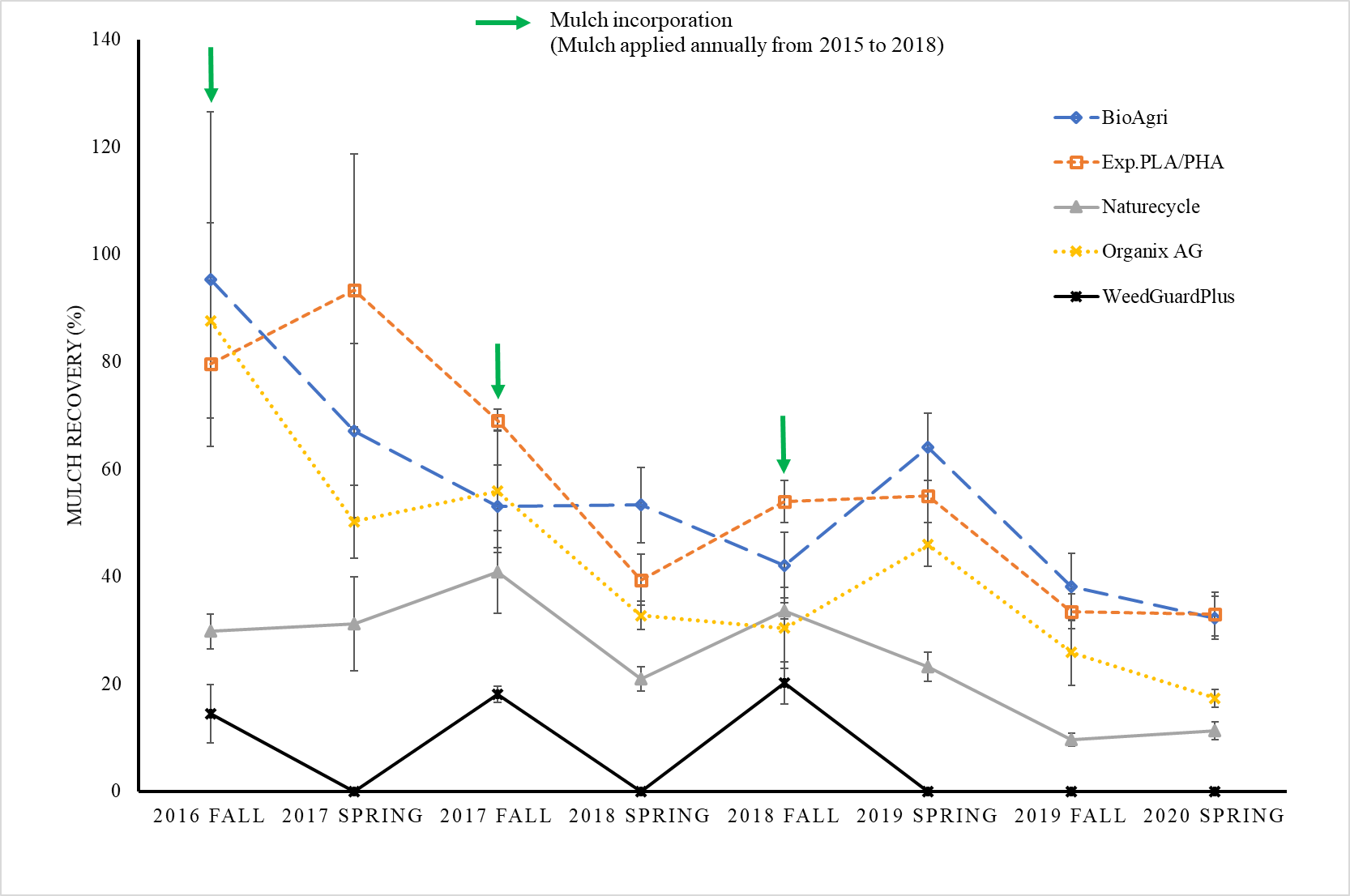 Ghimire et al., 2020b
Percent recovery of BDM fragments in Mount Vernon, WA using the soil quartering method; mulch was applied once a year for 4 years (2015-2018), plots were rototilled in spring after collecting samples and in fall before collecting samples; error bar is ± one standard error of the mean.
[Speaker Notes: The graph (Fig. 5) shows the percent mulch recovery in Mount Vernon, WA using the soil quartering method after incorporation in the field. Mulch was applied once a year for 4 years (2015 - 2018). Plots were rototilled in spring after collecting samples and in fall before collecting samples. Paper BDM (WeedGuardPlus) shows complete  biodegradation each year while other plastic BDMs have different  rates of biodegradation. One year after the last soil-incorporation of BDM, recovery ranges from 10% to 30%, indicating that all of these BDMs are degrading at this field site.]
Tillage Incorporation
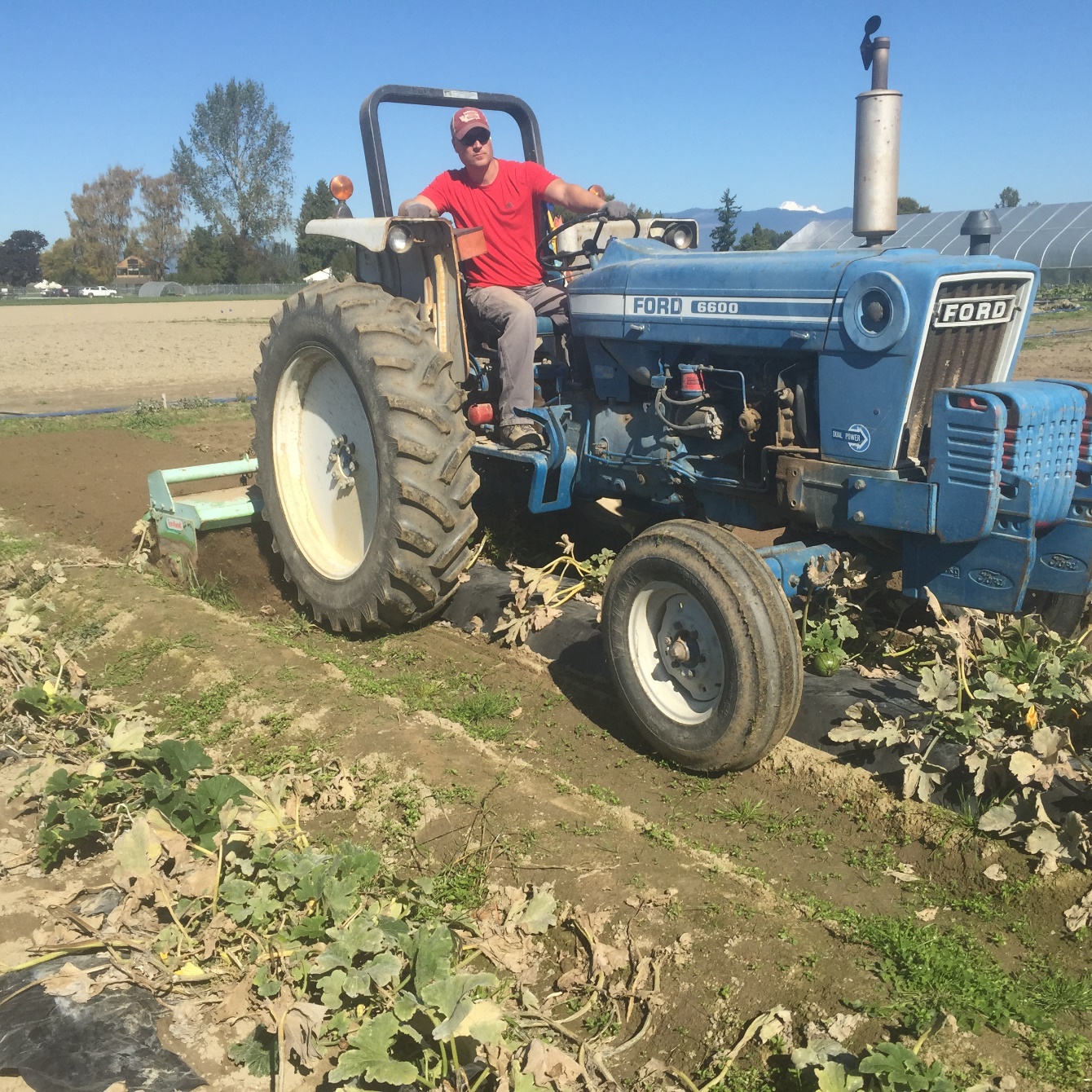 Video 3:30 min  https://www.youtube.com/watch?v=aMjD4vbr9eA&feature=youtu.be
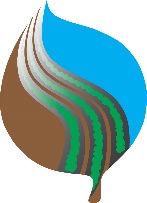 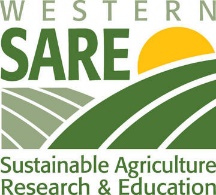 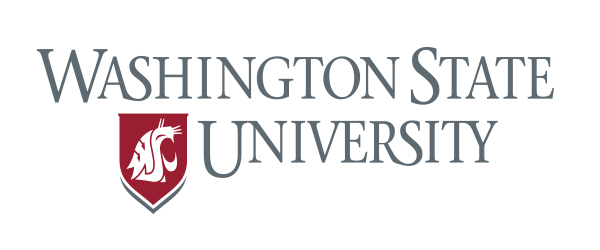 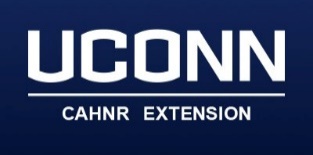 biodegradablemulch.org
https://smallfruits.wsu.edu
[Speaker Notes: Here is the link for the video of laying and tilling BDMs into the field, https://www.youtube.com/watch?v=aMjD4vbr9eA&feature=youtu.be]
Resources
Biodegradation – Putting Biology to Work 
https://ag.tennessee.edu/biodegradablemulch/Documents/biodegradation_factsheet.pdf

Finding Out How Biodegradable Plastic Mulches Change Over Time 
https://ag.tennessee.edu/biodegradablemulch/Documents/Finding_out_how_biodegradable_plastic_mulches_change_over_time_FACTSHEET.pdf

Ghimire, S., E. Scheenstra, and C. A. Miles. 2020a. Soil-biodegradable mulches for growth, yield, and quality of sweet corn in a Mediterranean-type climate. HortScience 55:317 – 325.

Ghimire, S., M. Flury, E. Scheenstra, and C. Miles. 2020b. Sampling and degradation of biodegradable plastic and paper mulches in field after tillage incorporation. Science of the Total Environment 703:1-7.

Micro- and Nanoplastic in Soil: Should We Be Concerned 
https://ag.tennessee.edu/biodegradablemulch/Documents/Microplastics-soil-Factsheet-formatted.pdf

Summary and Assessment of EN 17033:2018, a New Standard for Biodegradable Plastic Mulch Films 
https://ag.tennessee.edu/biodegradablemulch/Documents/EU%20regs%20factsheet.pdf

Video - Biodegradable Mulch Breakdown in Soil: Role of Microbiology 
https://www.youtube.com/embed/-EqrF2y9lh0

Video - Biodegradable Mulch Installation and Till Downhttps://www.youtube.com/watch?v=aMjD4vbr9eA&feature=youtu.be

Zhang, H., C. Miles, S. Ghimire, C. Benedict, I. Zasada, H. Liu, and L. DeVetter. 2020. Plastic mulches improved plant growth and suppressed weeds in late summer-planted floricane-fruiting raspberry. HortScience 55(4): 565 – 572.
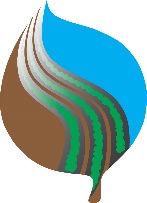 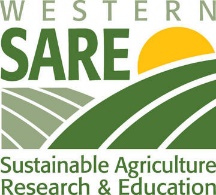 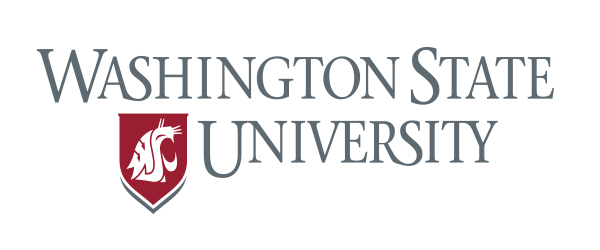 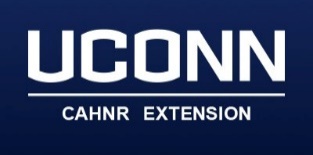 biodegradablemulch.org
https://smallfruits.wsu.edu